TIẾNG VIỆT 1
Tập 2
Tuần 28
Tự đọc sách báo – Đọc truyện
Tiết 2
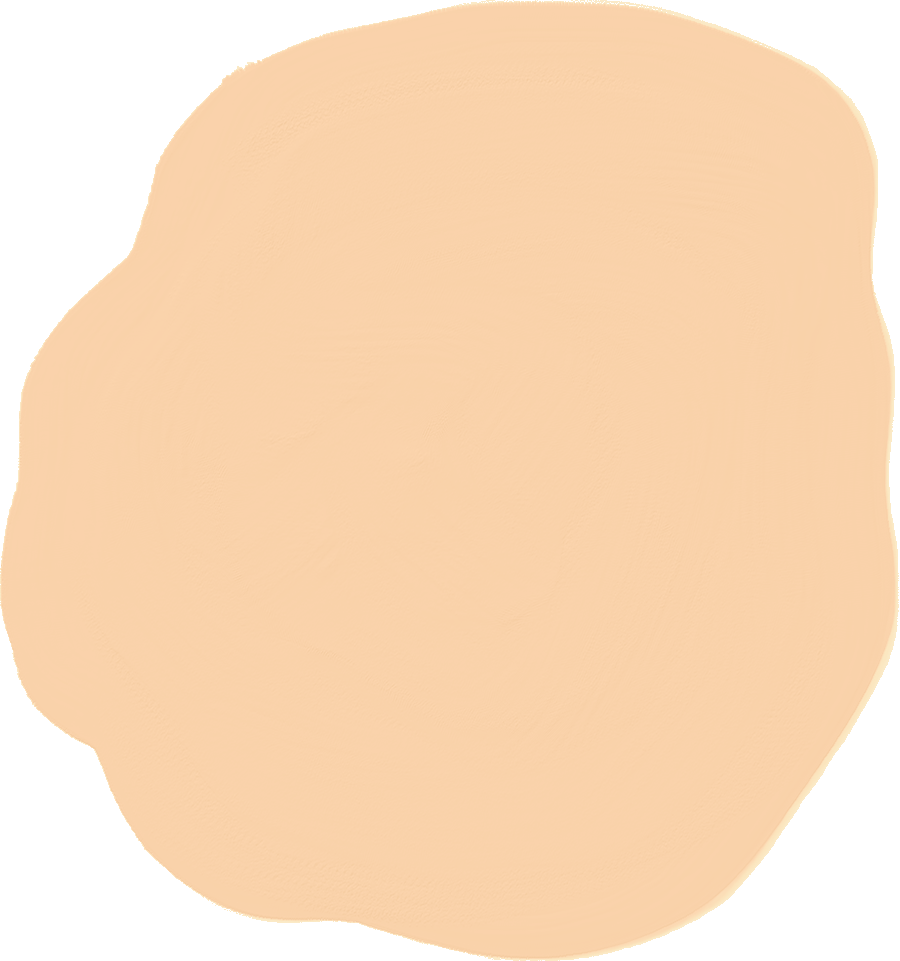 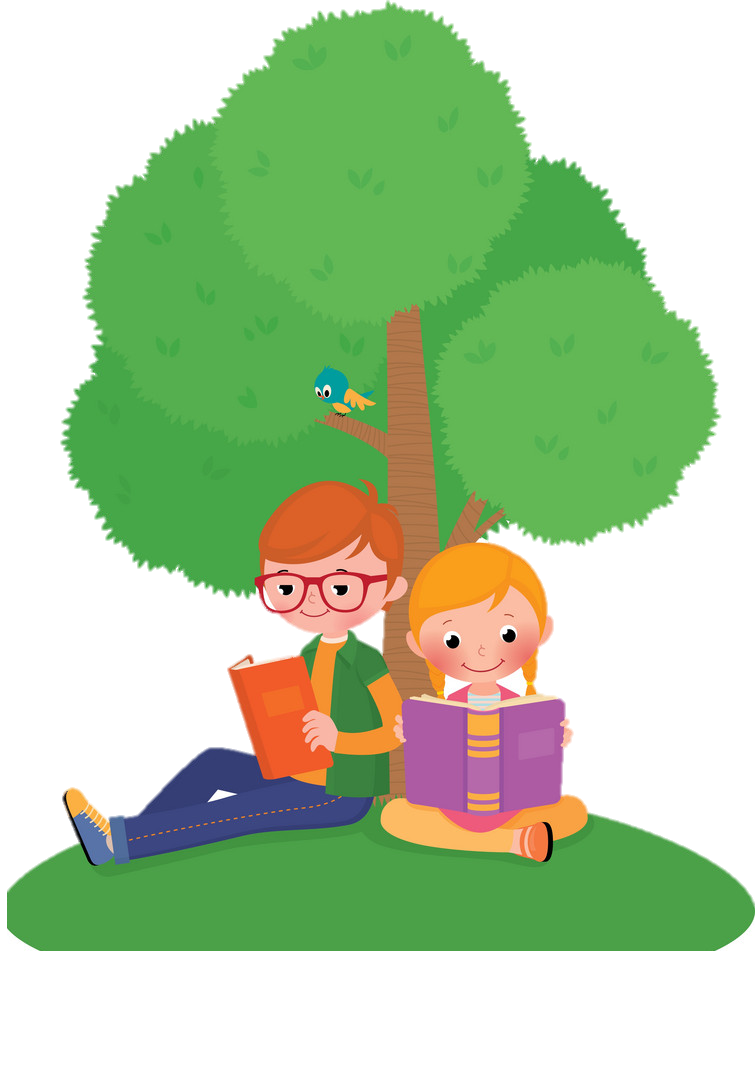 TỰ ĐỌC SÁCH
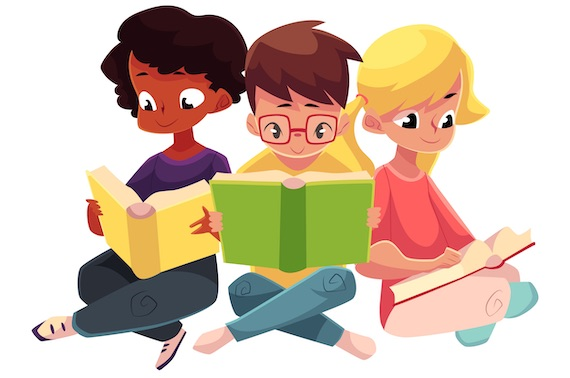 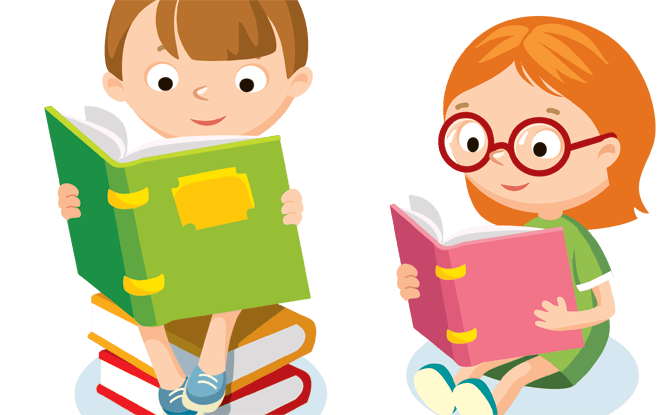 2
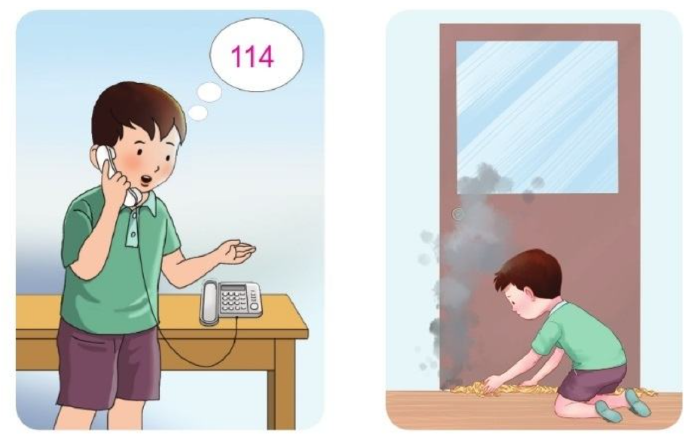 3
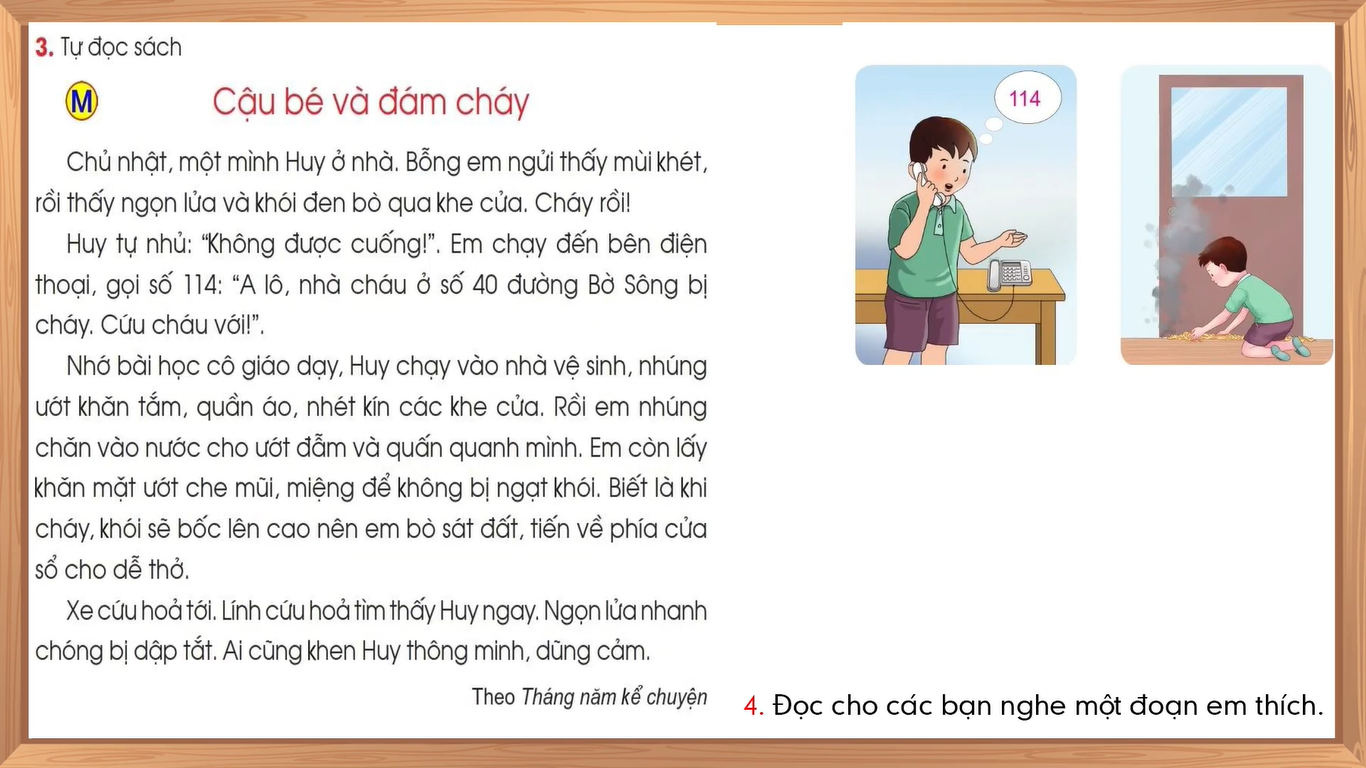 4
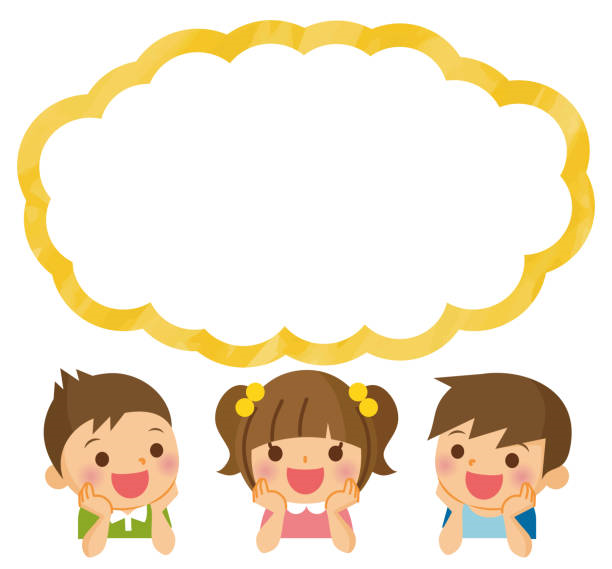 Đọc cho 
các bạn nghe
5